Beyond the Lab
Luigi Del Debbio – Head of Particle & Nuclear Physics
Edinburgh – January 2019
building networks
great opportunities to build collaborations between industry and academia
bottom-up approach 
need to know the relevant problems -- current and future
academia: knowledge, technology, students
our alumni, CERN alumni
build a network: be aware of opportunities on both sides
create a ‘technology roadmap’?
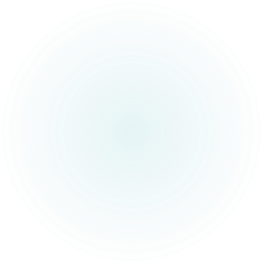 Opportunities
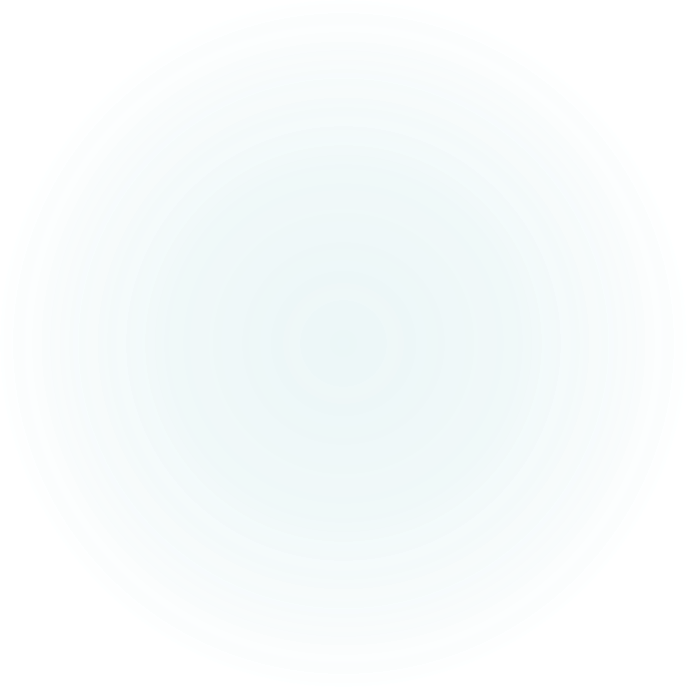 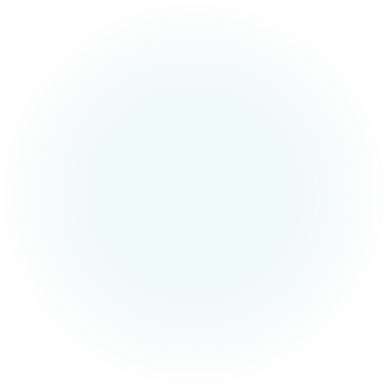 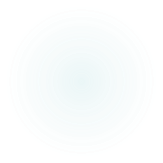 courtesy of G Porcellana CERN-KT
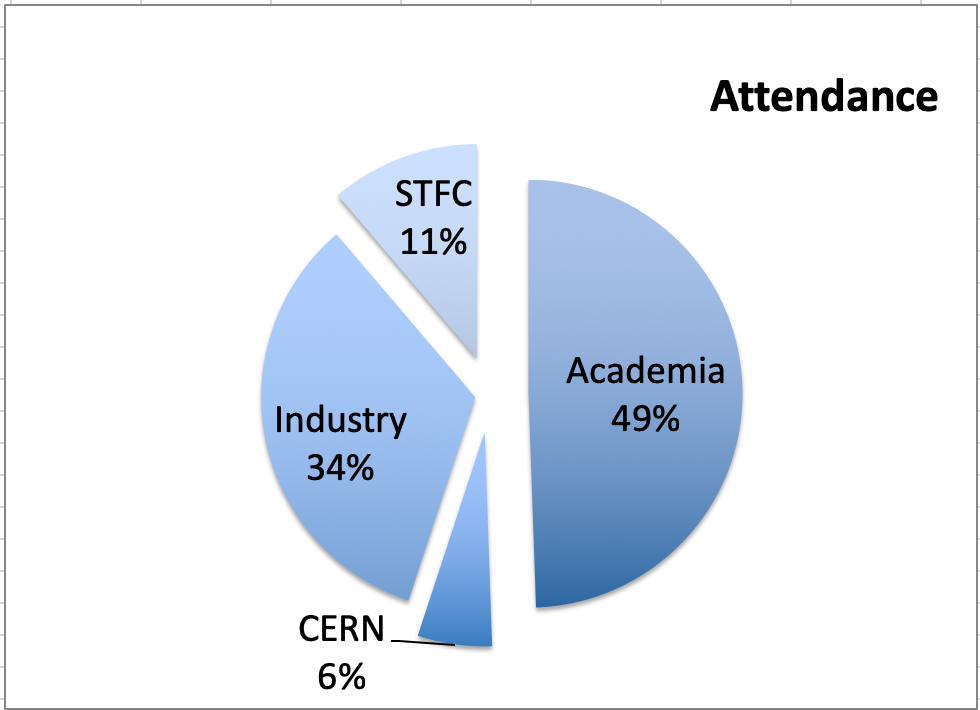 From one workshop to an initiative
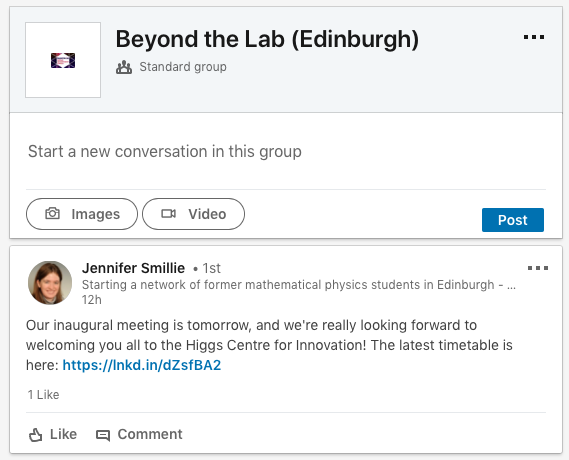 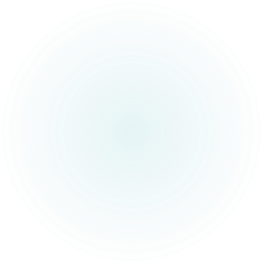 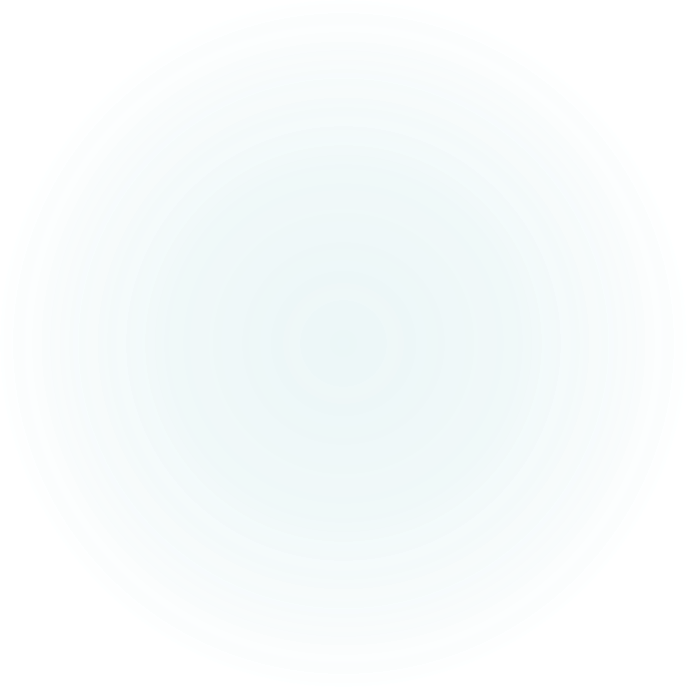 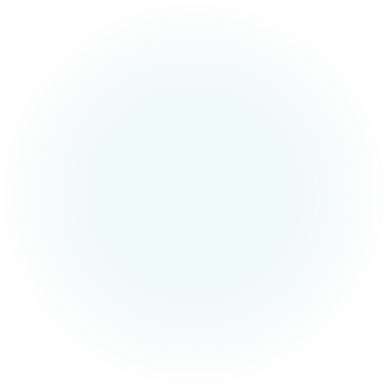 Thank you
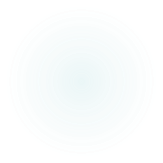